1
[Speaker Notes: Summery of experiments:
Sensitivity of skin (Mat.:  Skale, toothpicks, masking tape)
Stand on one foot with eye open ant then with eye closed
Knee reflex. Sit on a table. Lower leg hangs free and relaxed. With hand-edge hit the knee (Mat.: Table)
 Falling scale (Mat.: Scale)]
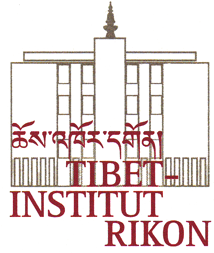 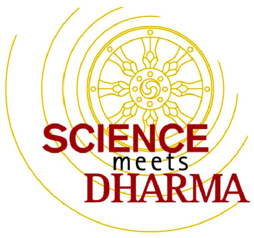 Science Introduction Workshop 2
Biology  སྐྱེ་དངོས་རིག་པ།
Sense organs and our body
དབང་ཚོར་དབང་པོ་དང་ང་ཚོའི་ལུས་པོ།
Dr. Werner Nater
Project Manager "Science meets Dharma"
Tibet Institute Rikon, Switzerland
Cooperation: Maja Burkhard, Dr. Gabriele Kammradt
Translations: Kalsang Gyatso, Tenzin Tsondue
Kathmandu
March 2020
Biology   སྐྱེ་དངོས་རིག་པ།
Definition - Biology:
མཚན་ཉིད།     སྐྱེ་དངོས་རིག་པ།
Biology is the science of life and living beings.
སྐྱེས་དངོས་རིག་པ་ནི་ཚེ་སྲོག་དང་སྐྱེ་ལྡན་གྱི་དངོས་པོ་རྣམས་ཀྱི་རིག་པ་ཞིག་ལ་ཟེར།
3
[Speaker Notes: Wikipedia: Biology is the natural science that studies life and living organisms, including their physical structure, chemical processes, molecular interactions, physiological mechanisms, development and evolution.]
ཟས་བཅུད་དང་ཟས་འཇུ་བ།
འཚར་ལོངས།  -  འགྱུར་བ།  -  འཆི་བ།
སྐྱེད་འཕེལ།
སྐུལ་རྐྱེན་ལ་ཡ་ལན།
Reaction to Stimuli
Nutrition and Digestion
Growth – Change – Death
Reproduction
Biology   སྐྱེ་དངོས་རིག་པ།
According to western science, all living beings show most of the following criteria:ནུབ་ཕྱོགས་ཚན་རིག་གཞིར་བྱེད་ན་སྐྱེ་ལྡན་རྣམས་ལ་གཤམ་གྱི་ཁྱད་ཆོས་དེ་ཚོ་ཡོད།
4
Biology   སྐྱེ་དངོས་རིག་པ།
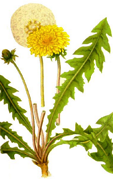 Plants – Botany
རྩི་ཤིང་།  རྩི་ཤིང་རིག་པ།
Animals – Zoology
སེམས་ཅན།  དུད་འགྲོ་རིག་པ།
Ecology སྣོད་བཅུད་རྟེན་འབྲེལ་རིག་པ།
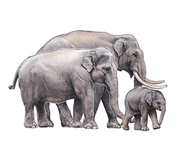 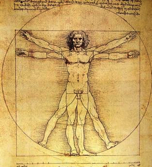 Humans – Human Biology
མི།  མིའི་ཆགས་རིམ་གྱི་རིག་པ།
5
[Speaker Notes: For biologists, the third, fifth and sixth day are the most important ones, because …. 
We will see later how natural scientists are looking at the Genesis nowadays.]
The sense organs and our body
དབང་ཚོར་དབང་པོ་དང་ང་ཚོའི་ལུས་པོ།
6
7
Definition: Senses   
མཚན་ཉིད།     དབང་ཚོར།
Senses are transducers from the physical world to the realm of the brain where we interpret the information, creating our perception of the world around us.

དབང་ཚོར་ནི་ཕྱི་དངོས་པོའི་ཡུལ་ནས་ནང་ཀླད་པའི་གནས་སུ་བརྒྱུད་སྤེལ་བྱེད་ནས་ང་ཚོའི་ཆ་འཕྲིན་རྣམས་དོན་འགྲེལ་བྱེད་པ་དང་མཐའ་འཁོར་གྱི་ཁོར་ཡུག་གི་འདུ་ཤེས་སྐྲུན་པ་ལ་ཟེར།
8
Traditionally: Five sensesཡོངས་ཁྱབ་ཀྱི་དབང་ཚོར་ལྔ།
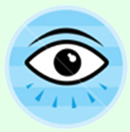 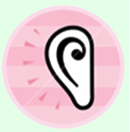 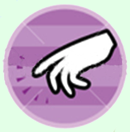 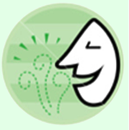 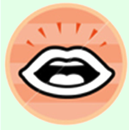 Taste sense       རོ་ཚོར།
Smell sense       དྲི་ཚོར།
Sight/vision        མཐོང་ཚོར།
Touch sense      རེག་ཚོར།
Hearing             ཐོས་ཚོར།
ཡིན་ནའང་། དབང་ཚོར་ ༢ མང་བ་ཡོད་པས་ ⇒ ༧
But: 2 more senses ⇒ 7
9
[Speaker Notes: 6. Movement and balance sense
7. Own body position in space sense
Der Seiltänzer schaut nicht nur und fühlt nicht nur das Seil unter den Füssen (touch), er hat auch einen Gleichgewichtssinn]
Five senses connects us with the world around us
དབང་ཚོར་ལྔ་ཡིས་ང་ཚོའི་མཐའ་འཁོར་གྱི་ཁོར་ཡུག་དང་འབྲེལ་བ་བྱེད་ཐུབ།
འོད།
རེག་པ།
གནོན་ཤུགས།
སྒྲ།
ཚ་དྲོད།
ཆ་སྙོམ།
PAIN
ཟུག་རྔུ།
རོ།
དྲི།
10
Organ: Ear   དབང་པོ། རྣ།
Hearing  ཐོས་ཚོར།
It tells us the things that are around us.
   ང་ཚོའི་མཐའ་འཁོར་ལ་ཡོད་པའི་དངོས་པོའི་སྐོར་
  བཤད་ཐུབ།
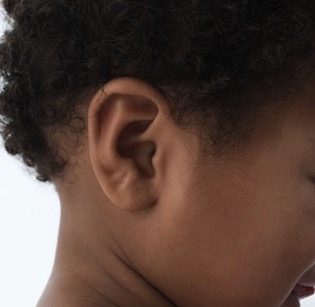 360°, where we don‘t look.ཕྱོགས་ཐམས་ཅད་དང་མིག་མ་མཐོང་ས་ནས་ཀྱང་།
In the dark.ནག་ཁུང་ནང་ལའང་།
Information about materials.དངོས་པོའི་རྒྱུ་ཆ་གང་ཡིན་པ་རྟོགས་ཐུབ།
Stimulus:  Sound  
སྐུལ་རྐྱེན།		 སྒྲ།
11
[Speaker Notes: What great gifts are our sense organs
Rolle pränataler Prägung für zb Musik]
Sight / vision   མཐོང་ཚོར།
Organ: Eye   དབང་པོ།  མིག
Vision = Sense of sight
མཐོང་ཚོར། =  མིག་གི་དབང་ཤེས།
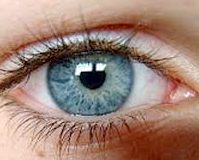 It tells us the things that are around us:ང་ཚོའི་མཐའ་འཁོར་ལ་ཡོད་པའི་དངོས་པོའི་སྐོར་བཤད་ཐུབ།
their locationsས་ཕྱོགས་ཀྱི་སྐོར།
three-dimensional shapeཕྱོགས་ཆ་གསུམ་ལྡན་གྱི་དབྱིབས།
colourཁ་དོག
motionགཡོ་འགུལ།
Stimulus: lightསྐུལ་རྐྱེན། 	  འོད།
12
[Speaker Notes: Latin-Terms in Western Science.]
Sense of touch  རེག་ཚོར་གྱི་དབང་ཤེས།
Organ: Skin of the whole body དབང་པོ།      ལུས་པོའི་པགས་པ་ཆ་ཚང་།
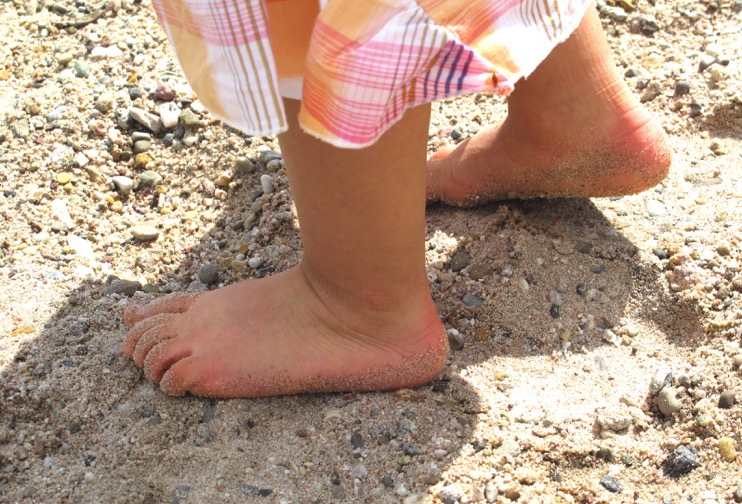 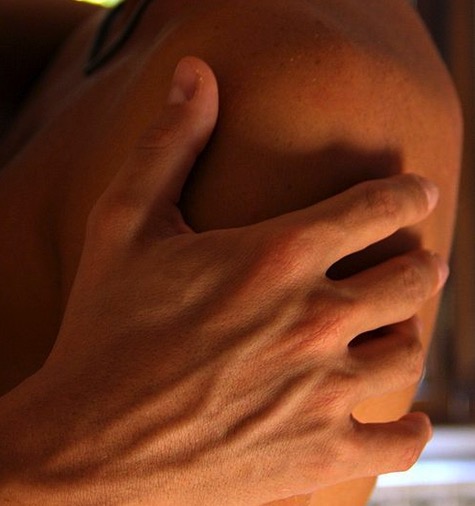 Stimulus: pressure, touch, warmth, cold, pain ....
སྐུལ་རྐྱེན།   གནོན་ཤུགས། རེག་བྱ། དྲོ་པོ།  གྲང་མོ།  ཟུག་རྔུ། ….
13
Our sense of touch is made of several different senses  such as:
Sense of touch  རེག་ཚོར་གྱི་དབང་ཤེས།
ང་ཚོའི་རེག་ཚོར་གྱི་དབང་ཤེས་ནི་དབང་ཚོར་
མང་པོ་ལ་བརྟེན་ནས་གྲུབ་པ་རེད།
Sense for touch	རེག་བྱ།
Sense for pressure	གནོན་ཤུགས།
Sense for temperature (cold, warm)      ཚ་དྲོད། (གྲང་མོ། དྲོ་པོ།)
Sense for pain	      ཟུག་རྔུ།
14
[Speaker Notes: Also called: Somatosensory system]
Leather (Photo)ཀོ་བའི་པར།Thickness: 3 mmམཐུག་ཚད།  :  ༣ mm
Drawing of a skin cross sectionཔགས་པའི་ཁ་གཤག་ངོས་ཀྱི་རི་མོ།
Thickness less 3 mm 
༣ mm ལས་མཐུག་ཚད་ཉུང་བ།
To study the inside of an organ, often cross sections are done
དབང་པོའི་ནང་ལོགས་ནང་གང་ཡོད་སྐོར་སྦྱོང་བའི་ཆེད་རྒྱུན་དུ་ནས་ཁ་གཤག་བྱེད་ཀྱི་ཡོད།
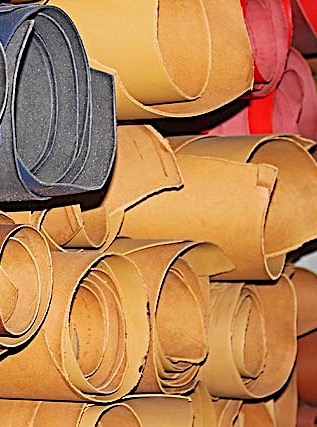 15
[Speaker Notes: Hier geht es um den Querschnitt durch die Haut. Ideal wäre es, eine Frucht in den Kursraum zu nehmen und sie mit dem Messer quer zu schneiden. 2. Schritt dann: in wie kommt das bei einem Stück Haut raus? (f.i. from the slaughter house)]
Sense of touch  རེག་ཚོར་གྱི་དབང་ཤེས།
Drawing of a skin cross sectionཔགས་པའི་ཁ་གཤག་ངོས་ཀྱི་རི་མོ།
1 mm
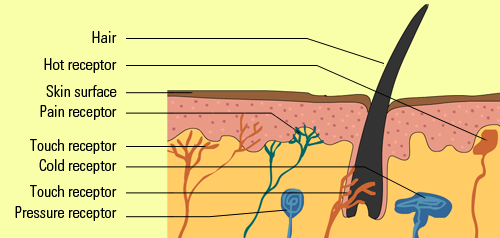 Receptors are made of dozens of cells. These send signals to the nerves and to the brain.
སྣེ་ལེན་ཕྲ་ཕུང་རྣམས་ཕྲ་ཕུང་མང་པོ་བསྡུས་ནས་གྲུབ་པ་རེད། དེ་ཚོའི་དབང་རྩ་ཕྲ་ཕུང་བརྒྱུད་ཀླད་པར་ཆ་འཕྲིན་གཏོང་གི་ཡོད།
16
[Speaker Notes: colors to distiguish well, in fact all is of skin color.
The somatosensory system (also somatosensory nervous system) is a complex system of nerve cells that responds to changes to the surface or internal state of the body. Nerve cells called "sensory receptors" (including thermoreceptors, mechanoreceptors, chemoreceptors and nociceptors) send signals along a chain of nerve cells to the spinal cord where they may be processed by other nerve cells and then relayed to the brain for further processing. Sensory receptors are found in many parts of the body including the skin, epithelial tissues, skeletal muscles, bones and joints, internal organs, and the cardiovascular system.]
Experiment 1: The sensitivity of our skin differs
བརྟག་དཔྱད།  ༡༽ 	པགས་པའི་ཚོར་སྐྱེན་རྣམས་གཅིག་མཚུངས་མིན་པ།
Work with your neighbour.
 First person (1) closes his/her eyes.
 The other person (2) has two toothpicks and a ruler.
 (2) Use one or both toothpicks and put them with the point on the skin.
 When using 2 toothpicks try different distances and measure it.
 (1) has to say, how many toothpick she/he feels - one or two?
 Write down your results in the handout.
 Change roles.
17
Projector off

Exp: Sensitivity of skin
[Speaker Notes: Exp: Sensitivity of skin]
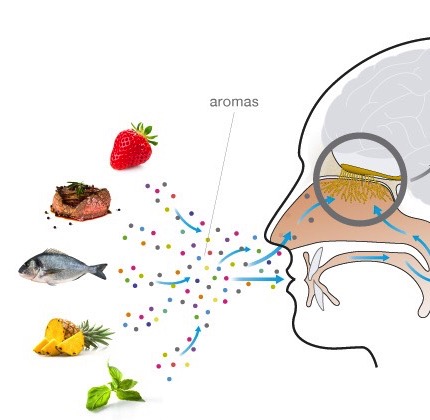 Smell      དྲི།
Taste    རོ།
Odorant moleculesདྲི་རྡུལ།
ལྕེ།
Taste and smell are chemical senses
རོ་དང་དྲི་གཉིས་རྫས་ཀྱི་དབང་ཚོར་རེད།
Stimulus: Substances    སྐུལ་རྐྱེན། བེམ་རྫས།
19
[Speaker Notes: Details see day 5 of SIW2]
Everyday we all do things that are nearly as impressive.
The 7 Senses   དབང་ཚོར་དབང་པོ། ༧
ཉིན་ལྟར་ང་ཚོའི་ཡིད་ལ་འཇགས་པོའི་ལས་ཀ་མང་པོ་ཞིག་བྱེད་ཀྱི་ཡོད།
20
[Speaker Notes: Not everyone can walk a tightrope – We human beings do a lot of things with highly complex coordination of movments.
What great gifts we got

• ride a bike 
• fold laundry 
• write a text
• tell that a mango is tasty 
• a rotten egg is ugly 
• touch your nose even with your eyes closed   Try to do.
WELCHE SINNESORGANE HABEN WIR DENN?]
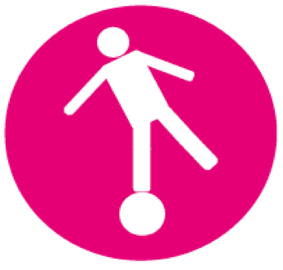 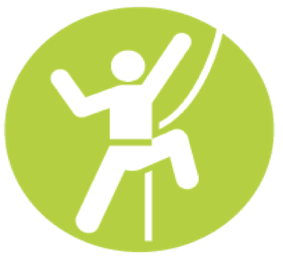 The 7 Senses   དབང་ཚོར་དབང་པོ། ༧
Two lesser known senses => 7 ཉུང་ཤས་ངོས་འཛིན་པའི་དབང་ཚོར་གཉིས།    => ༧
Movement and balanceའགུལ་སྐྱོད་དང་ལྗིད་སྙོམ།
Vestibular senseསྦུག་ལྡན་དབང་ཚོར།
Own body position in space མཁའ་དབྱིངས་སུ་སོ་སོའི་ལུས་པོའི་གནས་སྟངས།
Proprioception senseབབས་ཚོར་གྱི་དབང་ཚོར།
21
[Speaker Notes: Mögliche Bilder dazu: der kleine Mönch in Sera, der dem Fussball nachrennt
Clap our hands together with our eyesclosed
Navigate through a narrow space
Die Nennung der 7 Sinne habe ich im Handout vergessen]
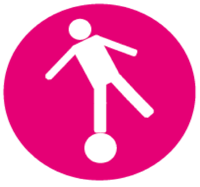 Movement and balance sense
འགུལ་སྐྱོད་དང་ལྗིད་སྙོམ་གྱི་དབང་ཚོར།
Sense of balanceལྗིད་སྙོམ་གྱི་དབང་ཚོར།
Orientation in spaceམཁའ་དབྱིངས་སུ་གོམས་འདྲིས་བྱེད་པ།
Coordination of the movementའགུལ་སྐྱོད་རྣམས་འབྲེལ་མཐུད་བྱེད་པ།
Feel accelerationམྱུར་སྣོན་ཚོར་བ།
Stimulus: Movement of the body => motion of a liquid in the organ.
སྐུལ་རྐྱེན། ལུས་པོའི་འགུལ་སྐྱོད་གང་བྱེད་པ་བཞིན་དབང་པོའི་ནང་གི་གཤེར་གཟུགས་ཀྱང་མཉམ་དུ་འགུལ་སྐྱོད་བྱེད།
22
Projector offExp: Stand on one foot
[Speaker Notes: Exp: 
1. Stand on one foot with eye open

2. dito with eyes closed compare]
Animals – Senses སེམས་ཅན།   –   དབང་ཚོར།
24
[Speaker Notes: Our sensory perception is more then only hear or see something. We remember earlier sounds. We make sense, we understand something or we feel joy or are affraid. Sensory perception allows us to find an orientation in our environment.]
Senses are specific for each speciesཉེ་རིགས་སོ་སོར་དབང་ཚོར་བྱེ་བྲག་པ་ཡོད།
Bees can see things we cannot
མིས་མཐོང་མི་ཐུབ་པ་སྦྲང་བུས་མཐོང་ཐུབ།
Owls catch mice even in the dark
འུག་པས་ནག་ཁུང་ལའང་ཙི་ཙི་འཛིན་ཐུབ།
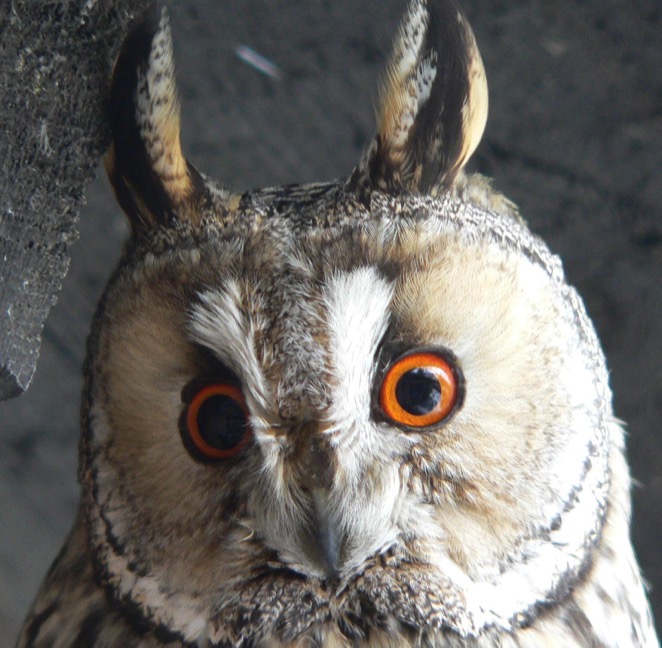 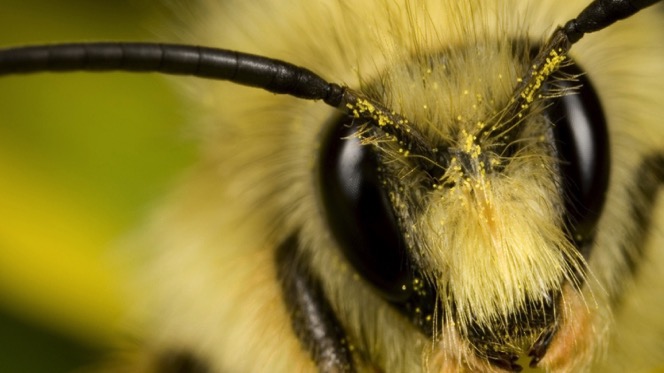 25
[Speaker Notes: Can animals have a perception?]
Senses are specific for each speciesཉེ་རིགས་སོ་སོར་དབང་ཚོར་བྱེ་བྲག་པ་ཡོད།
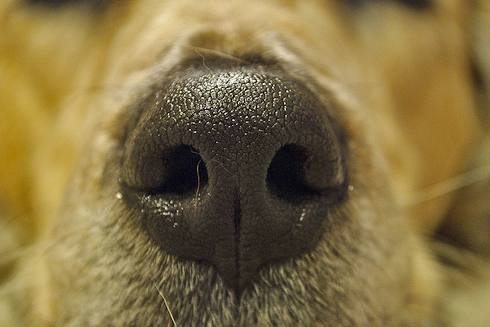 26
[Speaker Notes: Dogs smell 1000 times better than humans, flies smell with their legs and snakes with their tongue]
Senses are specific for each speciesཉེ་རིགས་སོ་སོར་དབང་ཚོར་བྱེ་བྲག་པ་ཡོད།
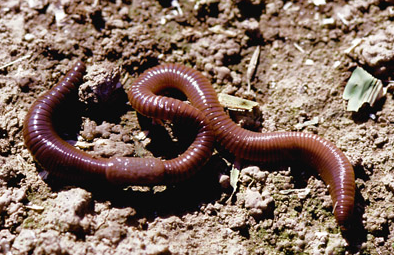 Even the earthworms distinguish dark and light. What for?ས་འབུས་ཀྱང་ནག་ཁུང་དང་འོད་གཉིས་དབར་གྱི་དབྱེ་འབྱེད་བྱེད་ཐུབ། ག་རེ་ཆེད་དུ།
27
[Speaker Notes: Owls and other birds of pray can see much better than humans, worms can detect light all over their skin.]
Movie: Earth (thread) worm experimentས་འབུའི་བརྟག་དཔྱད།
28
[Speaker Notes: Zuerst die Versuchsanlage formulieren lassen, sie wird aus dem Bild klar.
In diesem Experiment handelt es sich um kleinere Würmer unter dem Mikroskop: (thread worms).

Ethology of thread worms; Behaviour research using nematodes Caenorhabditis elegans as seen on the observatory screen of a microscope. Thread worms avoid a red laser when targeted.

http://www.gettyimages.co.uk/detail/video/ethology-of-thread-worms-behaviour-research-using-stock-video-footage/143799695]
Senses are specific for each speciesཉེ་རིགས་སོ་སོར་དབང་ཚོར་བྱེ་བྲག་པ་ཡོད།
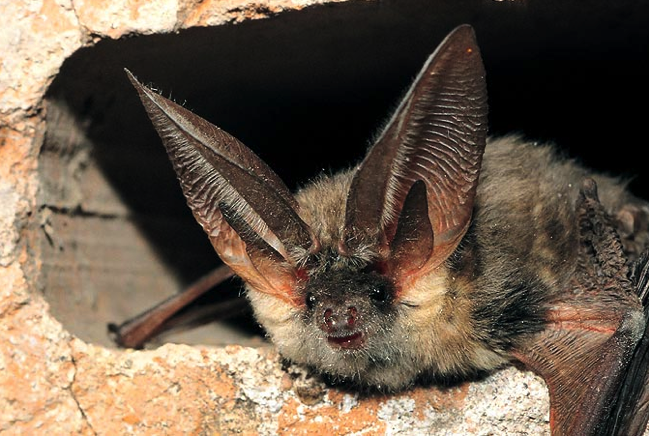 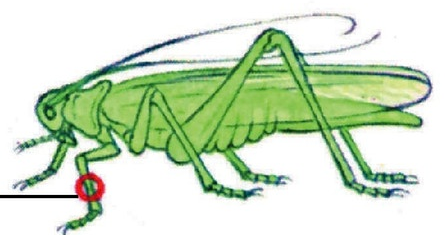 Knee “ear" of a grasshopper
ཆ་ག་པ་ཡི་ ‘‘པུས་མོའི་མིག་”
29
[Speaker Notes: Bats can hear much better than humans

Grasshoppers hear with their lower legs]
Senses are specific for each speciesཉེ་རིགས་སོ་སོར་དབང་ཚོར་བྱེ་བྲག་པ་ཡོད།
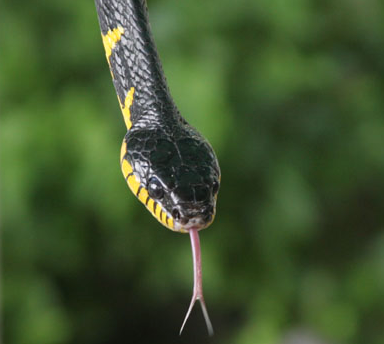 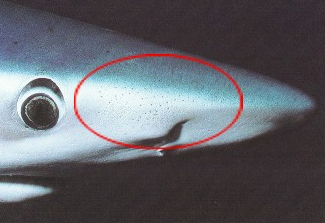 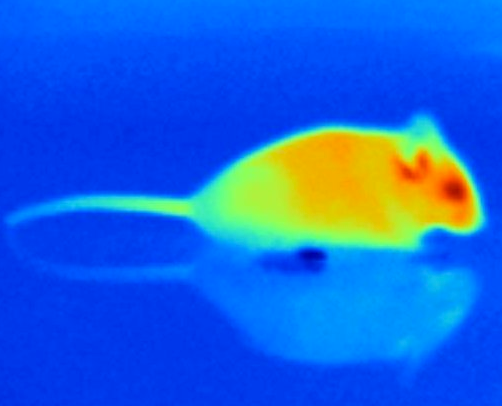 30
[Speaker Notes: And there are senses, the human body has no idea of their existence:
Snakes detect their victim by the warmth, they give to the environment
As the brain and nerves of animals produce electricity, sharks with sensors for electric waves can detect their pray precisely.]
Sensory Organs and 
Central Nervous System (CNS)
དབང་ཚོར་དབང་པོ་དང་དབང་རྩ་ལྟེ་བའི་མ་ལག
31
[Speaker Notes: program of the week]
The senses and their organs
དབང་ཚོར་རྣམས་དང་དབང་པོ་ཁག
Information   ཆ་འཕྲིན།
Five senses
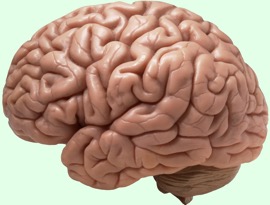 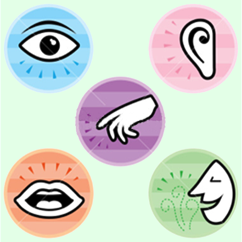 Sense organs
དབང་ཚོར་དབང་པོ།
Perception
འདུ་ཤེས།
Stimulus
སྐུལ་རྐྱེན།
Nervous System, 
Brain
དབང་རྩ་མ་ལག
ཀླད་པ།
Information   ཆ་འཕྲིན།
གཟུགས།
?
སྒྲ།
དྲི།
རོ།
རེག་བྱ།
32
Central Nervous System (CNS): Brain and Spinal Cord
དབང་རྩ་ལྟེ་བའི་མ་ལག    :         ཀླད་པ་དང་རྒྱུངས་པ།
2
1
3
5
4
Frontམདུན།
6
1 Skull  		   ཀ་པ་ལི།
4 Brainstem     ཀླད་རྐང་།
2 Cerebrum 	   ཀླད་ཆེན།
5 Cerebellum   ཀླད་སྙིང་།
6 Spinal cord   རྒྱུངས་པ།
3 Diencephalon  ཀླད་རིམ་བར་མ།
33
[Speaker Notes: Reale Farbe des Gehirns
The neocortex is the newest development in evolution and achieves its (up to now) highest development. (The colour is creamy, not like this schemes). On this slide  you see it from above and from below. You easily see the two (mirroring) parts of the brain. Very interesting to know: the left side of the brain is connected with our right body, the right side to the left side of the body.
Scientists and physicians know very well the functions of the parts of the brain. (This from strokes, from injuries and experiments).]
The Central Nervous System (CNS)དབང་རྩ་ལྟེ་བའི་མ་ལག
The CNS includes the brain and the spinal cord. 
དབང་རྩ་ལྟེ་བའི་མ་ལག་ནང་ཀླད་པ་དང་རྒྱུངས་པ་གཉིས་ཚུད་ཡོད།
The peripheral nervous system includes all the other nerves in the body.
མཐའ་འཁོར་དབང་རྩ་མ་ལག་ནང་ལུས་པོའི་དབང་རྩ་གཞན་རྣམས་ཆ་ཚང་ཚུད་ཡོད།
34
[Speaker Notes: Kurz die Wirbel und Zwischenwirbel fühlen: Vom Nacken runter und vom Kreuzbein hoch. Stelle der Nervenaustritte registrieren.]
Projector offExp: Explore Spine
[Speaker Notes: Exp: Explore spine of partner]
The Brain
ཀླད་པ།
Visual cortexམཐོང་ཚོར་ཀླད་ཤུན།
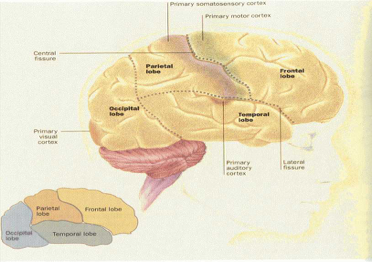 Motor cortexའགུལ་སྐྱོད་ཀླད་ཤུན།
Auditory cortexཐོས་ཚོར་ཀླད་ཤུན།
Frontམདུན།
36
[Speaker Notes: Two hemispheres. Average weighs about three pounds. Billions and billions of neurons. 
The neocortex is the newest development in evolution and achieves its (up to now) highest development. (The colour is creamy, not like this schemes). On this slide  you see it from above and from below. You easily see the two (mirroring) parts of the brain. Very interesting to know: the left side of the brain is connected with our right body, the right side to the left side of the body.
Scientists and physicians know very well the functions of the parts of the brain. (This from strokes, from injuries and experiments).]
The senses and their organs
དབང་ཚོར་རྣམས་དང་དབང་པོ་ཁག
Five senses
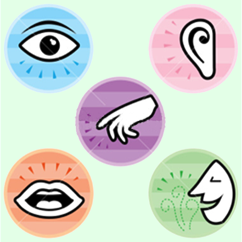 གཟུགས།
སྒྲ།
Sense organs
དབང་ཚོར་དབང་པོ།
Perception
འདུ་ཤེས།
Stimulus
སྐུལ་རྐྱེན།
དྲི།
རོ།
རེག་བྱ།
?
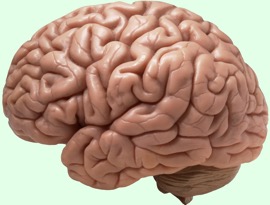 Nervous System, 
Brain
དབང་རྩ་མ་ལག་དང་ཀླད་པ།
37
The Brain
ཀླད་པ།
On top of the whole nervous system is the brain
ཀླད་པ་ནི་དབང་རྩ་མ་ལག་ཡོངས་རྫོགས་ཀྱི་ལྟེ་གནས་ཡིན།
Thoughts, feelings, desires      ↔      Brainབསམ་བློ།	    ཚོར་བ། 	འདོད་པ།  	 ↔ 	 ཀླད་པ།
Controls and coordinates activitiesབྱེད་སྒོ་རྣམས་སྟངས་འཛིན་དང་འབྲེལ་མཐུད་བྱེད། 
Conscious ones (kicking a ball)ཤེས་བཞིན་དུ། (པོ་ལོར་རྡོག་རྒྱག་ཞུ་བ།)
Unconscious ones (breathing, blood circulation, and digestion)ཤེས་མ་བཞིན་དུ།  (དབུགས་འབྱིན་རྔུབ། ཁྲག་གི་འཁོར་སྐྱོད། ཟས་འཇུ་བ།)
38
A short digression: What are cells?  འཕྲོས་བཤད་ཆུང་ངུ་ཞིག  ཕྲ་ཕུང་ཟེར་ན་གང་རེད་དམ།
A cell contains all that is needed for life.
ཕྲ་ཕུང་ལ་སྐྱེ་དངོས་གྲུབ་དགོས་པའི་ཆ་རྐྱེན་ཚང་མ་ཡོད།
A cell is the smallest entity of life.
ཕྲ་ཕུང་ནི་སྐྱེ་དངོས་ཀྱི་ངོ་བོ་ཆུང་ཤོས་ཡིན།
A human body is build up out of 30 – 37 trillion cells.
མིའི་ལུས་པོ་འདི་ཕྲ་ཕུང་གི་གྲངས་ཁྲག་ཁྲིག་ཆེན་པོ་༣༠ - ༣༧ ཙམ་གྱི་གྲུབ་པ་ཡིན།
Drawing
རི་མོ།
39
[Speaker Notes: black: Cell membrane
blue: Endoplasmatic reticulum  multiple functions, being important particularly in the synthesis, folding, modification, and transport of proteins
violett: Nucleus
dark blue: Ribosome  serves as the site of biological protein synthesis
green: Lysosome  contain hydrolytic enzymes that can break down many kinds of biomolecules
yellow: Mitochondria  supplying cellular energy
orange: Golgi it packages proteins into membrane-bound vesicles inside the cell before the vesicles are sent to their destination
bright yellow: Cytoplasma

A cell is very small, we cannot see it with our eyes. We need a strong enlargement device called a microscope, to see it. It contains all that is needed for life: the nucleus is the information centre and it encloses the genetic material, making sure that offspring have the same appearance and functions. It can take up nutrients, it can digest the nutrients, it produces its own energy and all the material it needs to fulfil its function etc.
Our body is build up out of a huge amount of cells, 10 to 100 billions. If we would line them up in a row, we could make a line of 2.5 million kilometres, which is 60 times around the globe.]
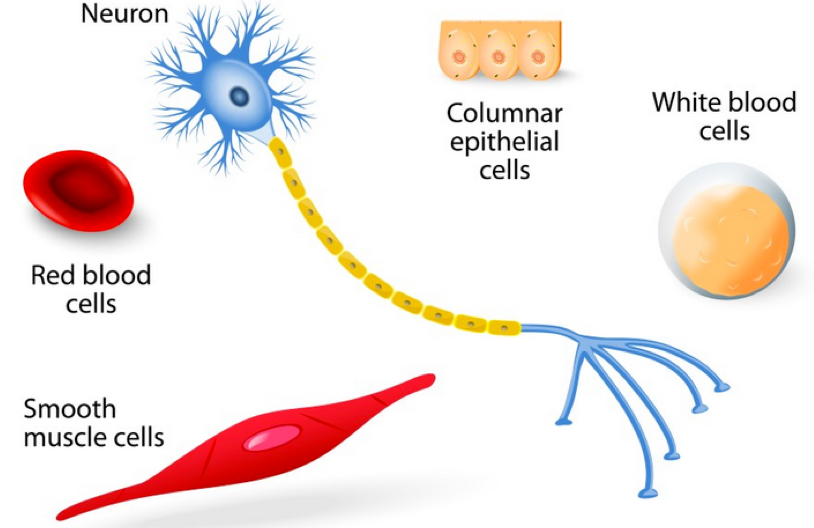 A short digression: What are cells?  འཕྲོས་བཤད་ཆུང་ངུ་ཞིག  ཕྲ་ཕུང་ཟེར་ན་གང་རེད་དམ།
དབང་རྩ་ཕྲ་གཟུགས།
ཁྲག་དཀར་ཕྲ་ཕུང།
རུ་བསྟར་ཤུན་པའི་ཕྲ་ཕུང།
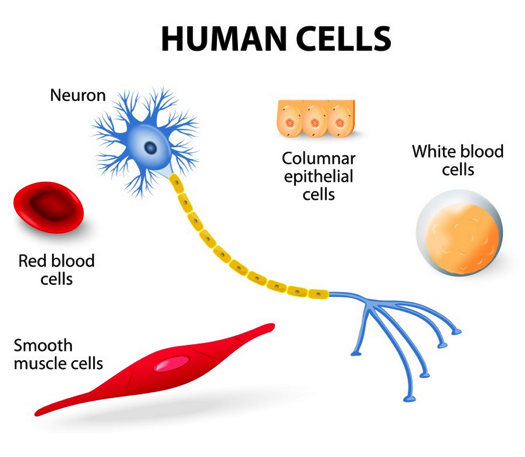 ཁྲག་དམར་ཕྲ་ཕུང།
འཇམ་ཤ་ཕྲ་ཕུང།
Cells differ in appearance and function according to their task
ཕྲ་ཕུང་གི་བསྒྲུབ་བྱའི་ལས་དོན་ལ་བརྟེན་ནས་ཕྲ་ཕུང་སོ་སོའི་བཀོད་པ་དང་བྱེད་ལས་མི་འདྲ་བ་ཡོད།
40
[Speaker Notes: A cell is very small, we cannot see it with our eyes. We need a strong enlargement device called a microscope, to see it. It contains all that is needed for life: the nucleus is the information centre and it encloses the genetic material, making sure that offspring have the same appearance and functions. It can take up nutrients, it can digest the nutrients, it produces its own energy and all the material it needs to fulfil its function etc.
Our body is build up out of a huge amount of cells, 10 to 100 billions. If we would line them up in a row, we could make a line of 2.5 million kilometres, which is 60 times around the globe.
black Cell membrane
blue Endoplasmatic reticulum  multiple functions, being important particularly in the synthesis, folding, modification, and transport of proteins
violett Nucleus
dark blue Ribosome  serves as the site of biological protein synthesis
green Lysosome  contain hydrolytic enzymes that can break down many kinds of biomolecules
yellow Mitochondria  supplying cellular energy
orange Golgi it packages proteins into membrane-bound vesicles inside the cell before the vesicles are sent to their destination
bright yellow Cytoplasma]
A short digression: What are cells?   འཕྲོས་བཤད་ཆུང་ངུ་ཞིག  ཕྲ་ཕུང་ཟེར་ན་གང་རེད་དམ།
Human hair   		མིའི་སྐྲ།
Oral mucosa cells   ཁའི་བེ་སྣབས་ཕྲ་ཕུང་།
Red blood cells       ཁྲག་དམར་ཕྲ་ཕུང་།
Nerve cell		      	དབང་རྩ་ཕྲ་ཕུང་།
Human sperm cell   ཁམས་དཀར་ཕྲ་ཕུང་།
Drawing
རི་མོ།
Human egg cell       ཁམས་དམར་ཕྲ་ཕུང་།
41
[Speaker Notes: The oral mucosa is the mucous membrane lining the inside of the mouth
This slide to give you an impression of the size of cells. The long vertical line is meant to be a human hair, a tenth of a millimetre in diameter. The cells of the inside of our mouth may have the size of a half of the hair, red blood cells belong to the smallest cells of our body, the body of a nerve cell (neuron) competes with the hair, and the female reproduction cell is the biggest cell in a human (female) body.]
A single nerve cell = Neuronདབང་རྩ་ཕྲ་ཕུང་རྐྱང་པ།  = དབང་རྩ་ཕྲ་གཟུགས།
Human Brain: 
About
100 billion cells = 
100,000 millions cells = 
100,000,000,000
Drawing
རི་མོ།
མིའི་ཀླད་པ་ལ་དབང་རྩ་ཕྲ་གཟུགས་ཐེར་འབུམ་	༡༠༠ ཙམ་ཡོད།
42
[Speaker Notes: A typical neuron has three parts:
• dendrites receive information from other neurons or cells, 
• the cell body contains the neuron’s nucleus and organelles, and 
• the axon transmits information to other neurons or cells.]
A single nerve cell = Neuronདབང་རྩ་ཕྲ་ཕུང་རྐྱང་པ།  = དབང་རྩ་ཕྲ་གཟུགས།
Drawing
རི་མོ།
Neuron: Receives and transmits electrical signals from one part of the body to another

དབང་རྩ་ཕྲ་གཟུགས། དབང་རྩ་ཕྲ་གཟུགས་ཀྱི་ཆ་ཤས་གཅིག་ནས་ཆ་འཕྲིན་ལེན་པ་དང་ཆ་ཤས་གཞན་ལ་གློག་བརྡ་བརྒྱུད་ནས་ཆ་འཕྲིན་གཏོང་གི་ཡོད།
43
[Speaker Notes: A typical neuron has three parts:
• dendrites receive information from other neurons or cells, 
• the cell body contains the neuron’s nucleus and organelles, and 
• the axon transmits information to other neurons or cells.]
A single nerve cell = Neuronདབང་རྩ་ཕྲ་ཕུང་རྐྱང་པ།  = དབང་རྩ་ཕྲ་གཟུགས།
བརྡ་ལེན་རྩ་ཕྲན།
ཕྲ་ཕུང་ལུས།
Anatomy and function of neurons
དབང་རྩ་ཕྲ་གཟུགས་ཀྱི་ཕུང་གནས་དང་བྱེད་ལས།
ལྟེ་ཉིང་།
Drawing
རི་མོ།
བརྡ་ཡི་ཁ་ཕྱོགས།
དབང་རྩའི་མཐུད་མཚམས།
བརྡ་སྐྱེལ་རྩ་ཕྲན།
མཐུད་མཚམས་
སྔོན་གྱི་ཕྲ་ཕུང་།
བད་རྩིའི་ཕྱི་ཤུན།
མཐུད་མཚམས་རྗེས་ཀྱི་ཕྲ་ཕུང་།
44
[Speaker Notes: The scheme shows two nerve cells (neurons): Let’s start on the left above. Lots of dendrites just like the branches of a tree collect information and lead them to the body of the neuron. Dendrites can be more or less in number, depending on the use of the neuron. The information of the dendrites are transformed into electrical signals that pass through the neuron. The signals pass the cell body and are led to a long nerve fibre, called an axon. The axon is surrounded by sheaths of a fatty material. The electric impulse jumps from one sheath free part (Ranvier’s node) of the axon to the next, so the bigger the axon, the bigger the sheaths, the faster the flow of information, the biggest ones about 10 meters per second. Visceral nerves (to regulate the inner organs) have no myelin sheaths so they lead relatively slowly, about 1 meter per second.
The axon ends in a an axon terminal (terminal node). Here the electric impulse induces the release of a substance, called a neurotransmitter. The total of the now described structure is called synapse.  So the neurotransmitter is released into the synaptic cleft, and from here the substance enters the dendrites (or the body) of the next neuron. Here the neurotransmitter induces the firing of electric impulses in the next neuron. The synaptic cleft is the place were some medicines and drugs can influence our brain. When a axon node ends on a muscle, contraction or relaxation is induced. 
Besides you may guess from the upper scheme, the body of a neuron is gray and the long axons are white. This is well seen in cross sections of the brain and the spinal cord.]
The senses and their organs
དབང་ཚོར་རྣམས་དང་དབང་པོ་ཁག
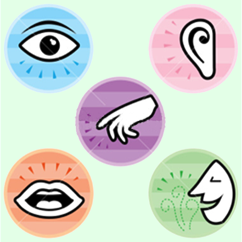 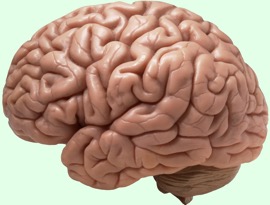 Sense organs
དབང་ཚོར་དབང་པོ།
Perception
འདུ་ཤེས།
Stimulus
སྐུལ་རྐྱེན།
Nerve cells transmit the information by an electrical impulseདབང་རྩ་ཕྲ་ཕུང་རྣམས་ཀྱི་གློག་བརྡ་
བརྒྱུད་ནས་ཆ་འཕྲིན་གཏོང་གི་ཡོད།
Nervous System, 
Brain
དབང་རྩ་མ་ལག་དང་ཀླད་པ།
Purpose of receptor cells: To translate
the stimuli into electrical impulses
སྣེ་ལེན་ཕྲ་ཕུང་གི་བྱེད་ལས། སྐུལ་རྐྱེན་རྣམས་གློག་བརྡའི་ངོ་བོར་འགྱུར་བ།
43
45
[Speaker Notes: BITE ÜBERSETZEN:
Senses are transducers from the physical world to the realm of the mind where we interpret the informations, creating our perception of the world around us.]
Cell – Tissue – Organཕྲ་ཕུང་། – ཕུང་གྲུབ། – དབང་པོ།
46
Cells  -  Tissues – Tongueཕྲ་ཕུང་།    -  ཕུང་གྲུབ།   -    ལྕེ།
Tongue - Organ
ལྕེ་ནི་དབང་པོ་ཞིག་ཡིན།
3 types of cells
ཕྲ་ཕུང་མི་འདྲ་བ་གསུམ།

Cell size 1 to 30 µm
Several tissues of the skin 
པགས་པའི་ཕུང་གྲུབ་མི་འདྲ་བ།
47
From Cell to Organismཕྲ་ཕུང་ནས་སྐྱེ་དངོས་སམ་སྐྱེ་ལྡན་བར།
Cell – tissue – organ – organ system - organismཕྲ་ཕུང་། - ཕུང་གྲུབ། - དབང་པོ། - དབང་པོའི་མ་ལག - སྐྱེ་དངོས། / སྐྱེ་ལྡན།
a cell is the smallest entity of life    ཕྲ་ཕུང་ནི་ཚེ་སྲོག་གི་ངོ་བོ་ཆུང་ཤོས་དེ་ཡིན།
 many same cells form a tissue  ཕུང་གྲུབ་ནི་ཕྲ་ཕུང་འདྲ་བོ་དུ་མ་འདུས་པ་ལས་གྲུབ།
 different tissues form an organ   ཕུང་གྲུབ་མི་འདྲ་བ་དུ་མ་འདུས་པ་ལས་དབང་པོ་གྲུབ།
 different organs form an organ system   དབང་པོ་མི་འདྲ་བ་དུ་མ་འདུས་པ་ལས་དབང་པོའི་མ་ལག་གྲུབ།
 several organ systems together form an organism  དབང་པོའི་མ་ལག་དུ་མ་འདུས་པ་ལས་སྐྱེ་དངོས་སམ་སྐྱེ་ལྡན་གྲུབ།
48
From Cell to Organismཕྲ་ཕུང་ནས་སྐྱེ་དངོས་སམ་སྐྱེ་ལྡན་བར།
Example
དཔེ་ཚོན།
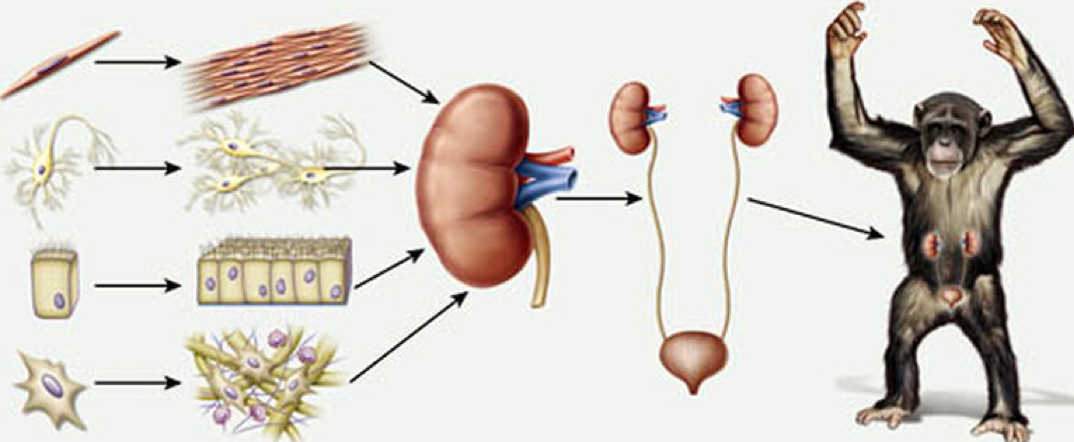 49
From Cell to Organismཕྲ་ཕུང་ནས་སྐྱེ་དངོས་སམ་སྐྱེ་ལྡན་བར།
Example
དཔེ་ཚོན།
དབང་རྩ་མ་ལག
དབང་རྩ་ཕུང་གྲུབ།
དབང་པོ་ (ཀླད་པ།)
དབང་རྩ་ཕྲ་ཕུང་།
50
Organ systemsདབང་པོའི་མ་ལག
Often several organs work together as a "team",
they are one organ system.
སྤྱིར་བཏང་དབང་པོ་མང་པོ་ཞིག་མཉམ་རུབ་བྱེད་ནས་ལྷན་དུ་ལས་ཀ་བྱེད་ཀྱི་ཡོད་པས་
འདི་ཚོ་ལ་དབང་པོའི་མ་ལག་ཟེར།

Major organ systems: 	དབང་པོའི་མ་ལག་ཁག་ཆེ་བ་རྣམས།
nervous system    	དབང་རྩ་མ་ལག—>    sensory system    	དབང་ཚོར་མ་ལག
circulatory system  	འཁོར་སྐྱོད་མ་ལག
respiratory system 	འབྱིན་རྔུབ་མ་ལག
digestive system    	འཇུ་བྱེད་མ་ལག
51
From Cell to Organismཕྲ་ཕུང་ནས་སྐྱེ་དངོས་སམ་སྐྱེ་ལྡན་བར།
52
53
Sense Organs and Body Reactions
དབང་ཚོར་དབང་པོ་དང་ལུས་པོའི་ཡ་ལན།
54
Vision in animals  <=>  Body reactionsསེམས་ཅན་རྣམས་ཀྱི་མཐོང་ཚོར།     <=>      ལུས་པོའི་ཡ་ལན།
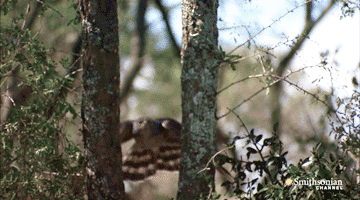 Hawk  ཁྲ།
55
[Speaker Notes: Not only humans have highly complex sense organs. It is – as we know – our brain, who links vision with the body and specially with the movments.

Andere Bewegungsabläufe funktionieren völlig automatisdh: Gehen, fliegen, etc. Sie sind mit den Sinneswahrnehmungen verknüpft]
Stimulus  <=>  Body reactionསྐུལ་རྐྱེན།   <=>   ལུས་པོའི་ཡ་ལན།
Reaction
ཡ་ལན།
56
Perception and Reactionའདུ་ཤེས་དང་ཡ་ལན།
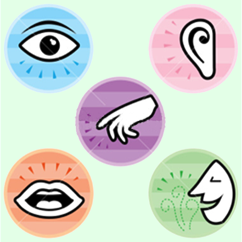 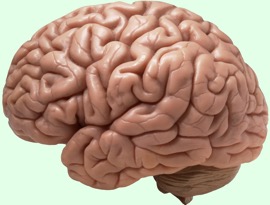 Sense organs
དབང་ཚོར་དབང་པོ།
Perception
འདུ་ཤེས།
Reaction
ཡ་ལན།
Stimulus
སྐུལ་རྐྱེན།
Brain
ཀླད་པ།
Body
ལུས་པོ།
Neuronsདབང་རྩ་ཕྲ་གཟུགས།
Neuronsདབང་རྩ་ཕྲ་གཟུགས།
55
57
[Speaker Notes: BITE ÜBERSETZEN:
Senses are transducers from the physical world to the realm of the mind where we interpret the informations, creating our perception of the world around us.]
Kinds and functions of neurons དབང་རྩ་ཕྲ་གཟུགས་ཀྱི་རིགས་དང་བྱེད་ལས།
Interneurons:
connect sensory neurons to motor neurons. 

བར་གནས་དབང་རྩ་ཕྲ་གཟུགས། 
དབང་ཚོར་དབང་རྩ་ཕྲ་གཟུགས་དང་འགུལ་སྐྱོད་དབང་རྩ་ཕྲ་གཟུགས་དབར་གྱི་མཐུད་ཁ་བྱེད།
Motor neurons:
carry orders from the CNS to the muscles or organs. 
འགུལ་སྐྱོད་དབང་རྩ་ཕྲ་གཟུགས།
དབང་རྩ་ལྟེ་བའི་མ་ལག་ནས་བཀའ་གང་གཏོང་བར་ཤ་སྒྲིམ་མམ་དབང་པོ་རྣམས་སུ་བརྡ་སྐྱེལ་བྱེད།
Sensory neurons:  carry information from sense organs to the CNS.
དབང་ཚོར་དབང་རྩ་ཕྲ་གཟུགས། 
དབང་ཚོར་དབང་པོ་ནས་དབང་རྩ་ལྟེ་བའི་མ་ལག་བར་ཆ་འཕྲིན་རྣམས་ བརྡ་སྐྱེལ་བྱེད།
58
Central Nervous System Activity   =>  Reflex
དབང་རྩ་ལྟེ་བའི་མ་ལག་གི་བྱེད་སྒོ། => ལྡོག་འགུལ།
Via spinal cord directlyརྒྱུངས་པ་ཐད་ཀར་བརྒྱུད་ནས།
No brain activityཀླད་པའི་བྱེད་སྒོ་མེད་པ།
59
Reflexes, reflex arcsལྡོག་འགུལ་དང་ལྡོག་འགུལ་གཞུ་ལམ།
Example
དཔེ་ཚོན།
Reflex arc without modulation by the brain       ལྡོག་འགུལ་གཞུ་ལམ་ནི་ཀླད་པའི་སྟངས་འཛིན་མི་བྱེད།
60
[Speaker Notes: Very quick. Uncontrolled by the mind. Not via brain. Sensory nerves directly connected to nerves towards the muscles (via spinal cord) Some reflexes are innate and necessary to safe life or health.]
Reflexes, reflex arcsལྡོག་འགུལ་དང་ལྡོག་འགུལ་གཞུ་ལམ།
Example
དཔེ་ཚོན།
61
[Speaker Notes: Tendon
Very quick. Uncontrolled by the mind. Not via brain. Sensory nerves directly connected to nerves towards the muscles (via spinal cord)
Is needed to keep us upright.]
Projector offExp: Knee reflex
[Speaker Notes: Exp: 
Knee reflex. Sit on a table. Lower leg hangs free and relaxed. With hand-edge hit below the knee]
Learning
ཤེས་སྦྱོང་།
Brain-Activityཀླད་པའི་བྱེད་སྒོ།
63
Learning ཤེས་སྦྱོང་།
Memory
  དྲན་པ།
Good-badexperience
ཉམས་མྱོང་བཟང་ངན།
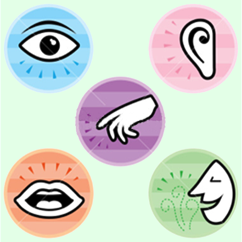 Perception
འདུ་ཤེས།
Sense organs
དབང་ཚོར་དབང་པོ།
Reaction
ཡ་ལན།
Stimulus
སྐུལ་རྐྱེན།
Brain ཀླད་པ།
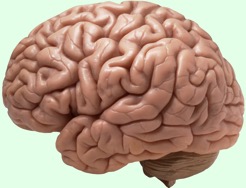 Body
ལུས་པོ།
To learn and adapt our behaviour by trial and error.ཚོད་ལྟ་དང་ནོར་འཁྲུལ་ཐབས་ལམ་གྱི་ངང་ནས་ང་ཚོའི་གཤིས་སྤྱོད་ལ་སྦྱོང་བ་དང་གོམས་འདྲིས་ཐེབས་པ།
62
64
[Speaker Notes: BITE ÜBERSETZEN:
Senses are transducers from the physical world to the realm of the mind where we interpret the informations, creating our perception of the world around us.]
Learning ཤེས་སྦྱོང་།
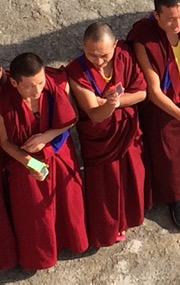 At any moment, your body is involved in a huge number of different activities. 
ང་ཚོས་ཤེས་རྟོགས་མེད་པར་ང་ཚོའི་གཟུགས་པོའི་ནང་ལས་ཀ་མང་པོ་ཞིག་བྱེད་ཀྱི་ཡོད།
63
65
[Speaker Notes: BITE ÜBERSETZEN:
Senses are transducers from the physical world to the realm of the mind where we interpret the informations, creating our perception of the world around us.]
Learning ཤེས་སྦྱོང་།
Pavlov’s experiment: Classical conditioning
པབ་ལོབ་ཀྱི་བརྟག་དཔྱད།  :   རྒྱུན་འགྲོས་རྐྱེན་འདྲིས།
Some reaction to specific stimuli can be improved or conditioned (trained)
 རྐྱེན་འདྲིས་སམ་སྦྱོང་བརྡར་གྱི་ལམ་ནས་སྐུལ་རྐྱེན་བྱེ་བྲག་པ་ཞིག་གི་ཡ་ལན་ལ་ཡར་རྒྱས་གཏོང་ཐུབ།
64
66
[Speaker Notes: BITE ÜBERSETZEN:
Senses are transducers from the physical world to the realm of the mind where we interpret the informations, creating our perception of the world around us.]
Beamer offExp: Catch falling scale
[Speaker Notes: Exp: 
Falling scale between fingers]
Learning ཤེས་སྦྱོང་།
Reflex arc is not modulated by the brain  ལྡོག་འགུལ་གཞུ་ལམ་ནི་ཀླད་པའི་སྟངས་འཛིན་མི་བྱེད།
Modulation
སྟངས་འཛིན།
Stimulus source
 སྐུལ་རྐྱེན་གྱི་འབྱུང་ཁུངས།
Nerve to CNS
དབང་རྩ་ནས་དབང་རྩ་
ལྟེ་བའི་མ་ལག
Stimulus
   སྐུལ་རྐྱེན།
Eye
 མིག
Receive and transform
   བརྡ་ལེན་པ་དང་འགྱུར་བ།
Brainཀླད་པ།
Nerve to muscle
    དབང་རྩ་ནས་ཤ་གནད།
Reaction
ཡ་ལན།
66
68
[Speaker Notes: The whole processes in our body in case of responding to a stimulus is called a reflex arc, or the reflex-response chain. This is what you did and in between is listed what is happening in your body.]
Recognize patterns
འགྲོས་རིམ་ངོས་འཛིན།
69
Recognize patterns
འགྲོས་རིམ་ངོས་འཛིན།
Birds can recognize catsབྱ་ཡིས་ཞི་མི་ངོས་འཛིན་ཐུབ་པ།        
Hens can recognize kites  བྱ་མོས་བྱ་པིང་སྐྱུར་ངོས་འཛིན་ཐུབ་པ།
A pigeon picks up little forms like seeds and corn ཕུག་རོན་གྱིས་ས་བོན་དང་འབྲུ་རིགས་ཆུང་ཆུང་སོགས་ངོས་འཛིན་ཐུབ་པ།
68
70
[Speaker Notes: BITE ÜBERSETZEN:
Senses are transducers from the physical world to the realm of the mind where we interpret the informations, creating our perception of the world around us.]
Recognize patterns
འགྲོས་རིམ་ངོས་འཛིན།
Humans can read
མིས་ཡི་གེ་ངོས་འཛིན་ཐུབ་པ།
Experiment: Quick readingབརྟག་དཔྱད། ཡི་གེ་མགྱོགས་པོ་ཀློག
69
71
[Speaker Notes: BITE ÜBERSETZEN:
Senses are transducers from the physical world to the realm of the mind where we interpret the informations, creating our perception of the world around us.]
Recognize patterns
འགྲོས་རིམ་ངོས་འཛིན།
ཅོག་ལེ་ཊིའི་གནས་བབས་གཉིས།
ཨོཾ་མ་ཎི་པད་མེ་ཧཱུཾ།
Learning          ཤེས་སྦྱོང་།
70
72
[Speaker Notes: ཅོག་ལེ་ཊིའི་གནས་བབས་གཉིས་  Two states of Chocolate
ཨོཾ་མ་ཎི་པད་མེ་ཧཱུཾ།  = OM MANI PADME HUM]
ཐུགས་རྗེ་ཆེ།
Lake  Manasarova
?
The limits of natural science
Natural sciences are defined by special methods like observing phenomena and by measuring reactions in the body of test persons and animals. 
The relation between physical processes and the mind is not part of natural sciences but can lead to an interesting discussion between different disciplines.
The limits of natural scienceརང་བྱུང་ཚན་རིག་གི་ཚད།
རང་བྱུང་ཚན་རིག་ནི་མངོན་ཚུལ་གྱི་ཆོས་ཉིད་ལ་དམིགས་བསལ་གྱི་ཐབས་ལམ་ལྟ་བུ་ཞིབ་ལྟ་བྱེད་རྒྱུ་དང་བརྟག་དཔྱད་བྱེད་སའི་མི་དང་སེམས་ཅན་གྱི་ལུས་པོའི་ནང་གི་ཡ་ལན་ལ་ཚད་འཇལ་རྒྱུའི་ཐབས་ལམ་ཞིག་ཡིན།

དངོས་པོ་རགས་པའི་བརྒྱུད་རིམ་དང་སེམས་དབར་གྱི་འབྲེལ་བ་ནི་རང་བྱུང་ཚན་རིག་གི་ཆ་ཤས་མ་ཡིན་ཡང་དེ་གཉིས་ལ་བརྟེན་ནས་སློབ་གཞི་མང་པོའི་ཐོག་བགྲོ་གླེང་བྱེད་ཐུབ་ཀྱི་ཡོད།
77